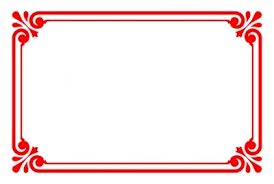 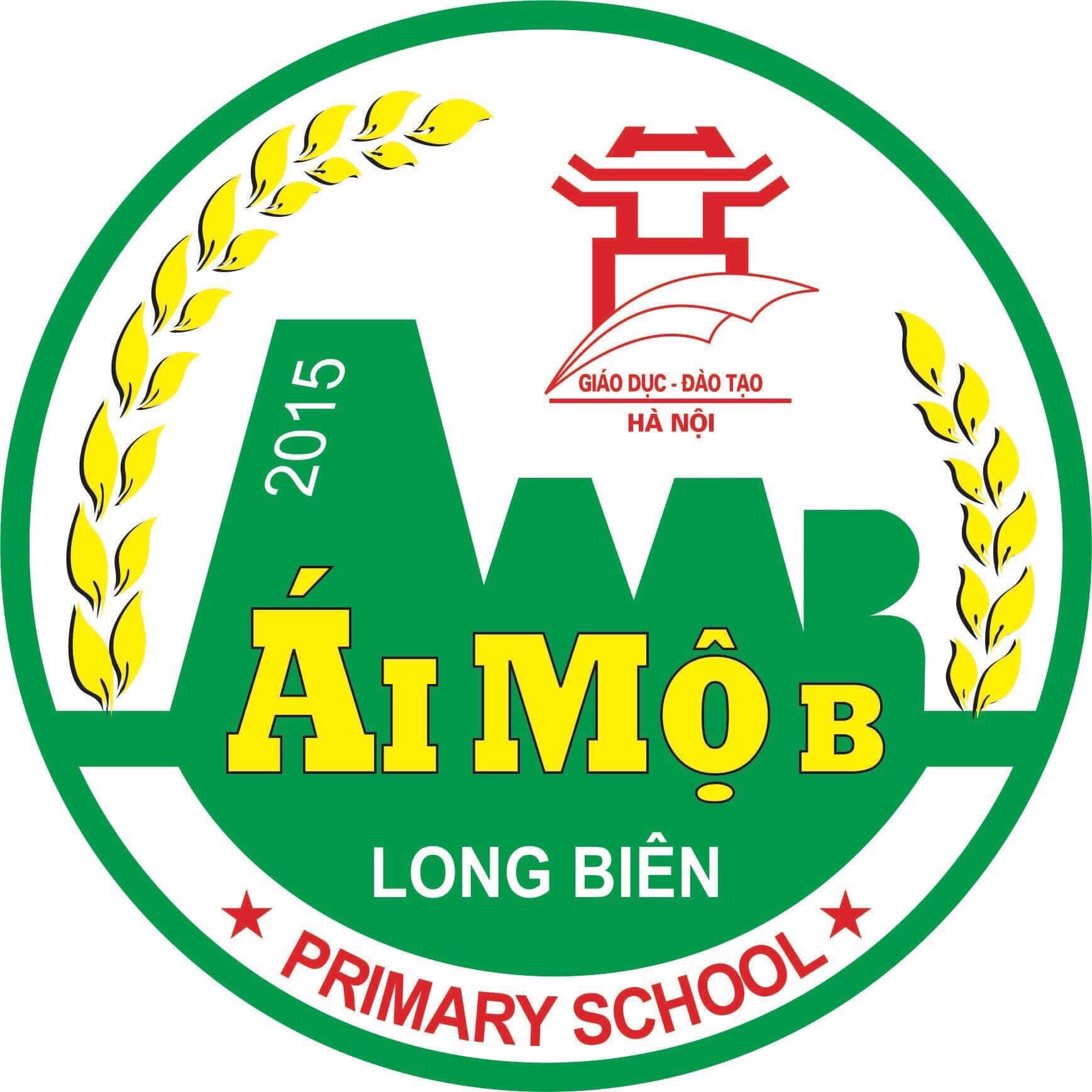 ỦY BAN NHÂN DÂN QUẬN LONG BIÊN
TRƯỜNG TIỂU HỌC ÁI MỘ B
MÔN: TOÁN
LỚP 2
BÀI 2: TIA SỐ. 
SỐ LIỀN TRƯỚC, SỐ LIỀN SAU (Tiết 2)
.
Trò chơi khởi động
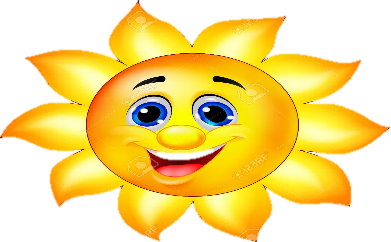 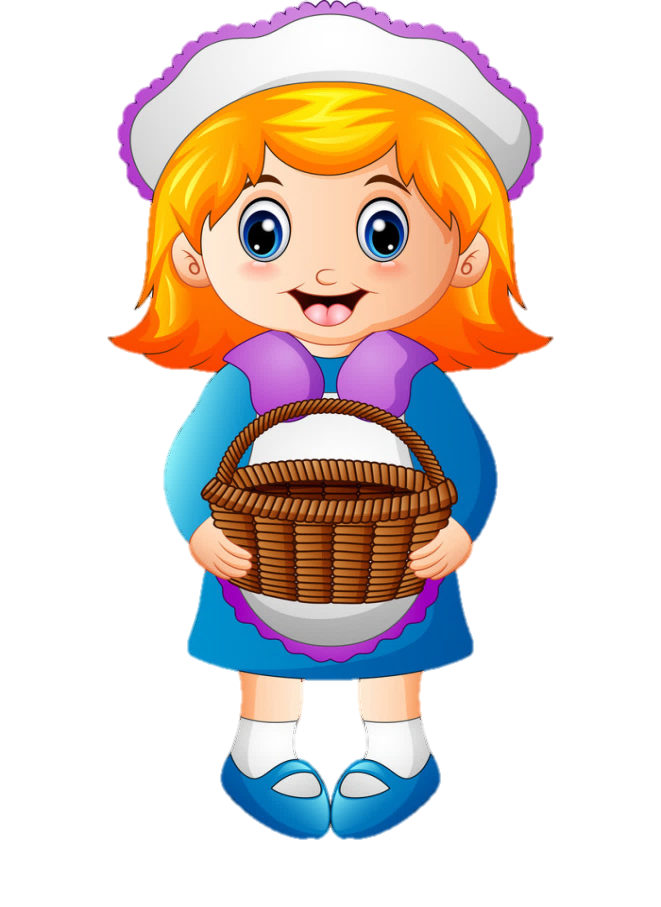 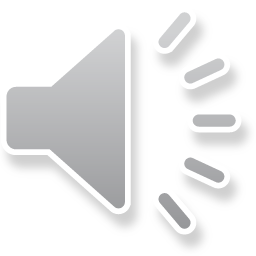 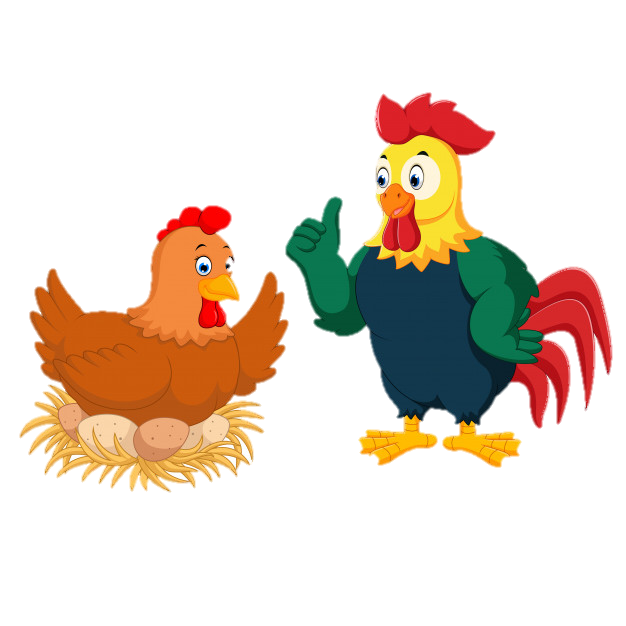 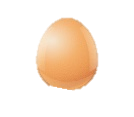 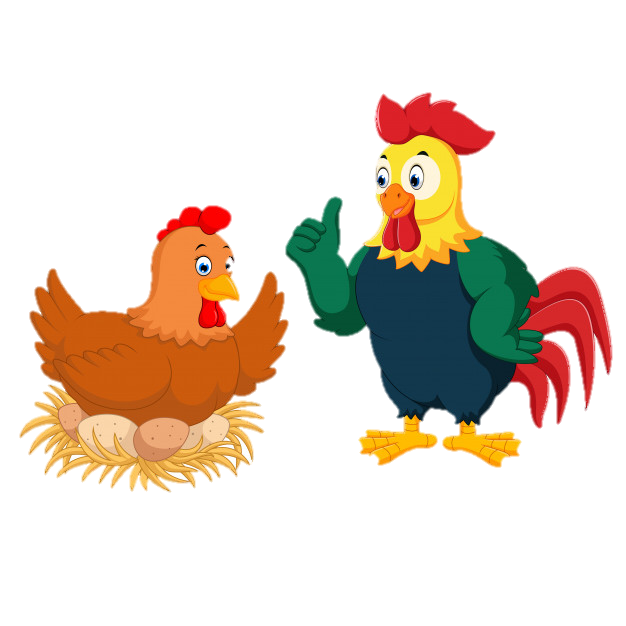 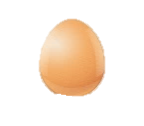 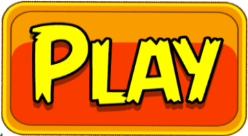 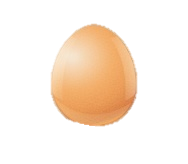 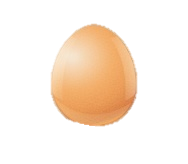 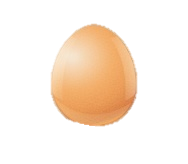 [Speaker Notes: Bài giảng thiết kế bởi: Hương Thảo - tranthao121006@gmail.com]
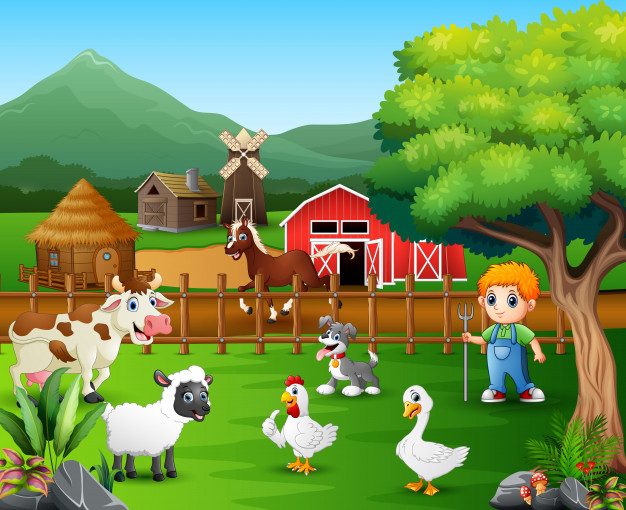 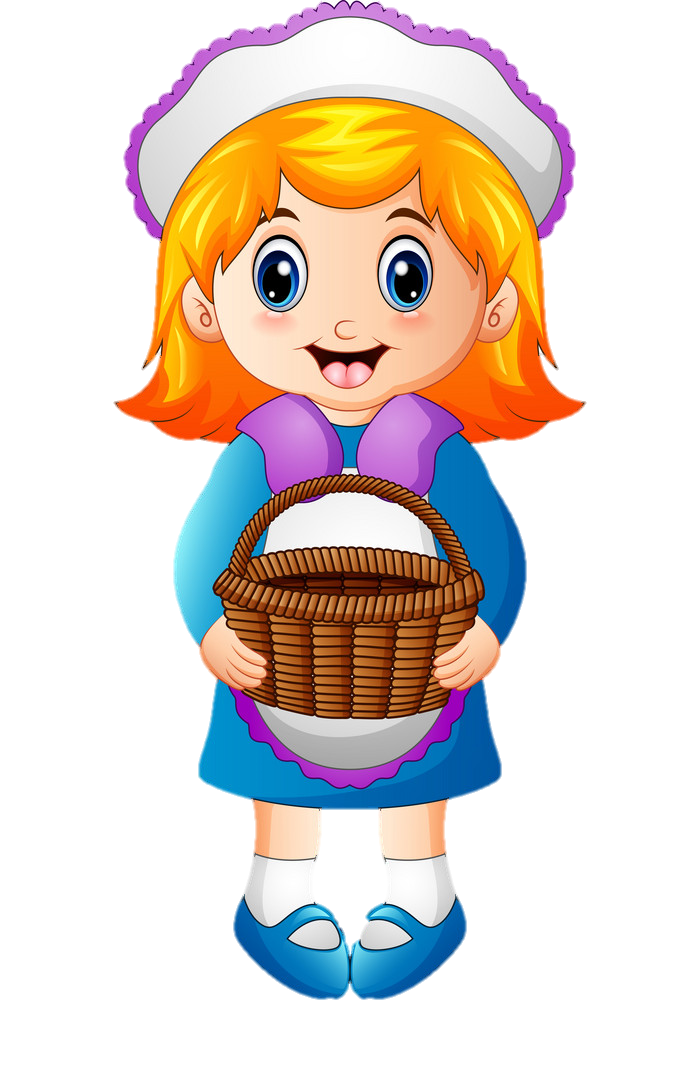 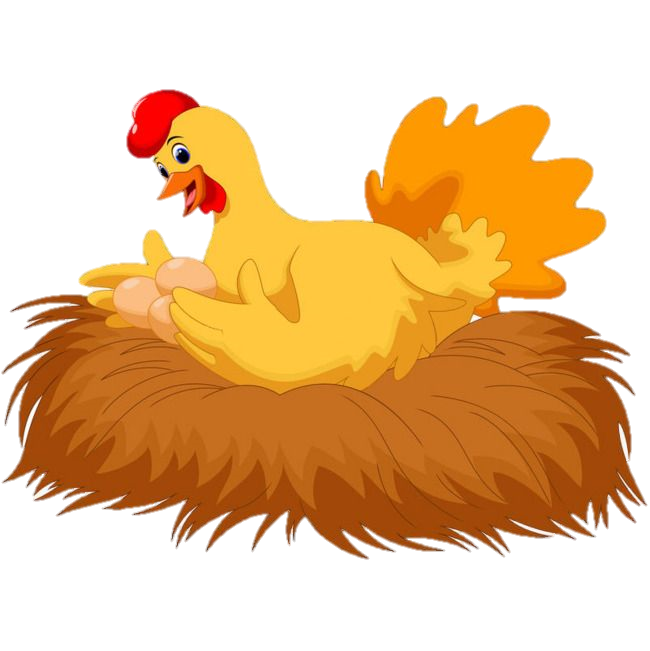 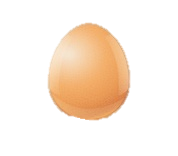 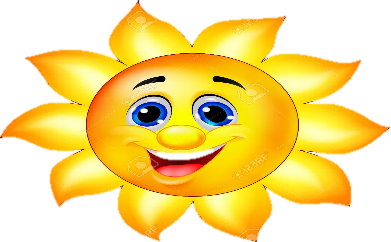 Xin chào các bạn, mình là Mai. Hôm nay mẹ mình đi vắng, mình phải ở nhà giúp mẹ thu hoạch trứng gà. Các bạn hãy giúp mình thu hoạch xong trước khi mẹ về nhé bằng cách trả lời đúng những câu hỏi trong mỗi quả trứng.
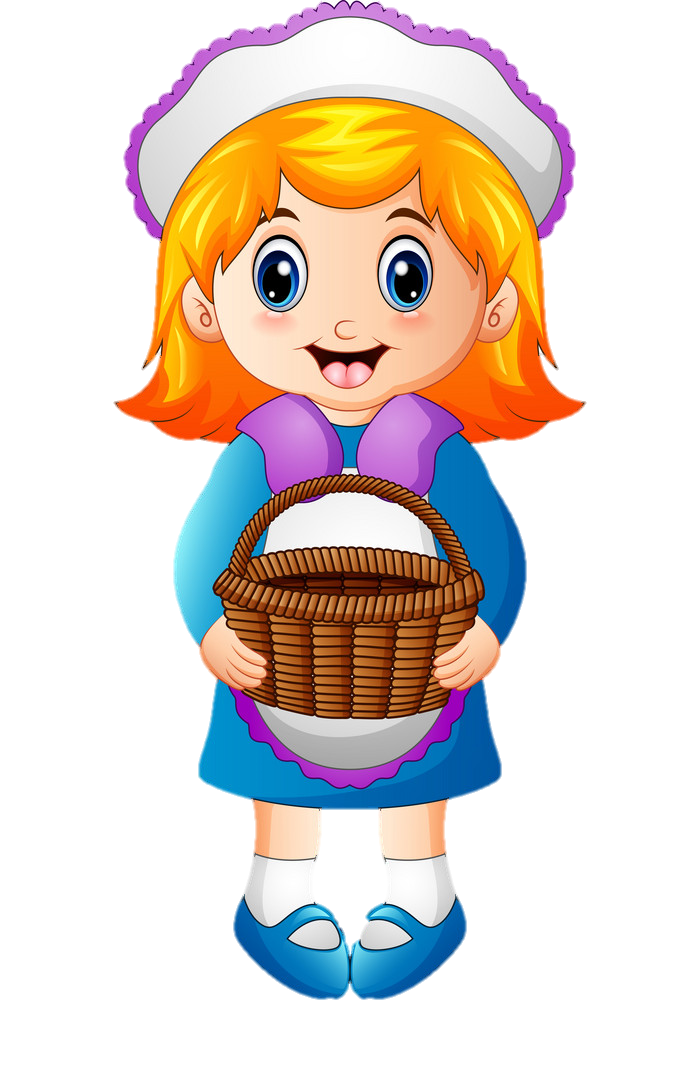 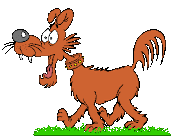 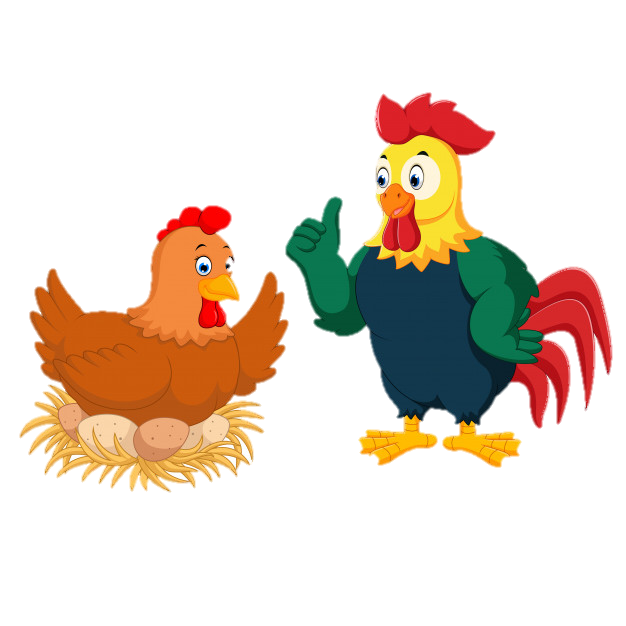 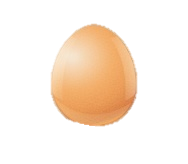 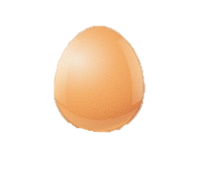 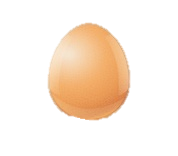 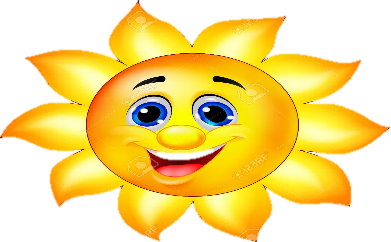 Số liền trước của số 10 là?
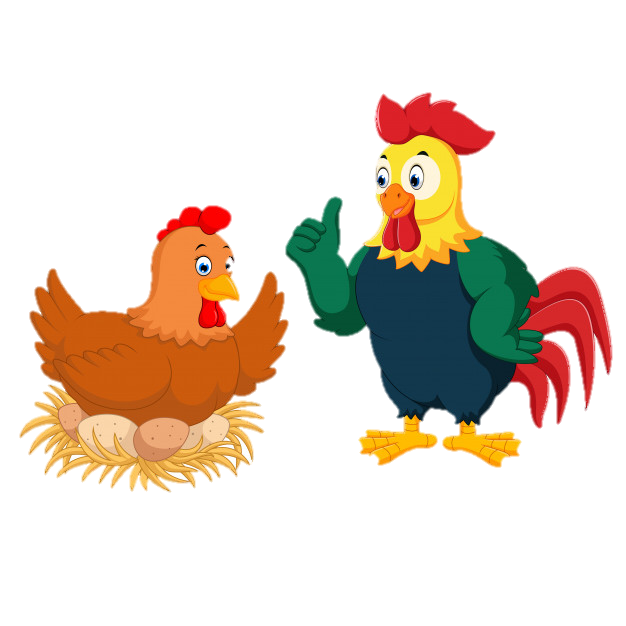 Đáp án: Số 9
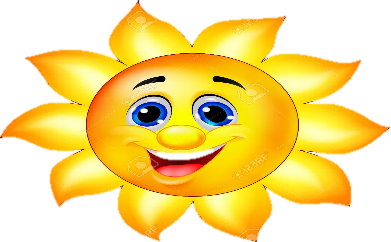 Số liền sau của số 15 là?
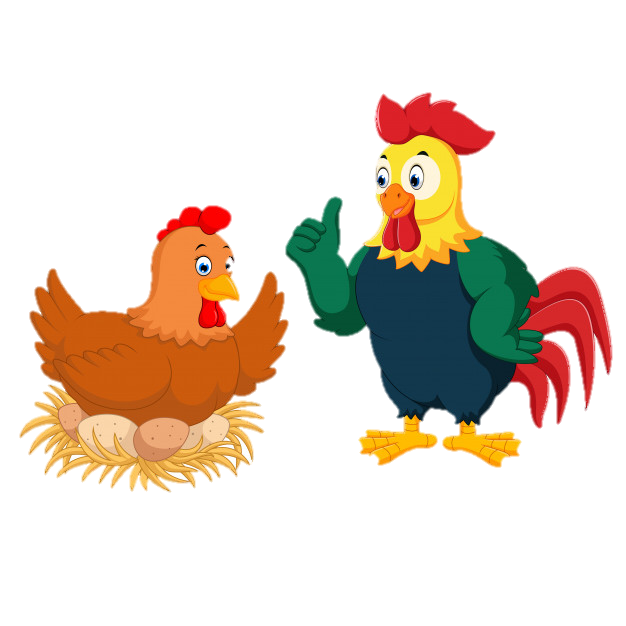 Đáp án: số 16
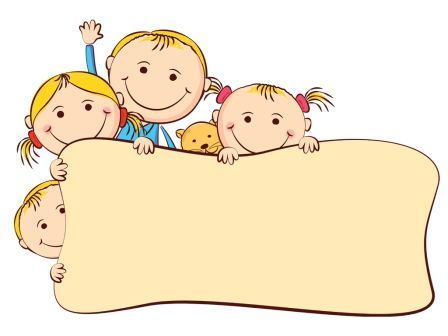 LUYỆN TẬP
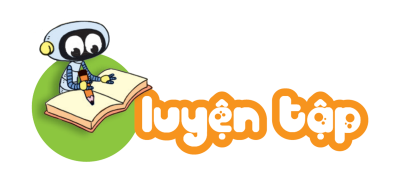 1. Tìm trên tia số:
1
3
5
7
8
10
2
4
6
9
0
0; 1; 2; 3; 4
a. Những số bé hơn 5 là :
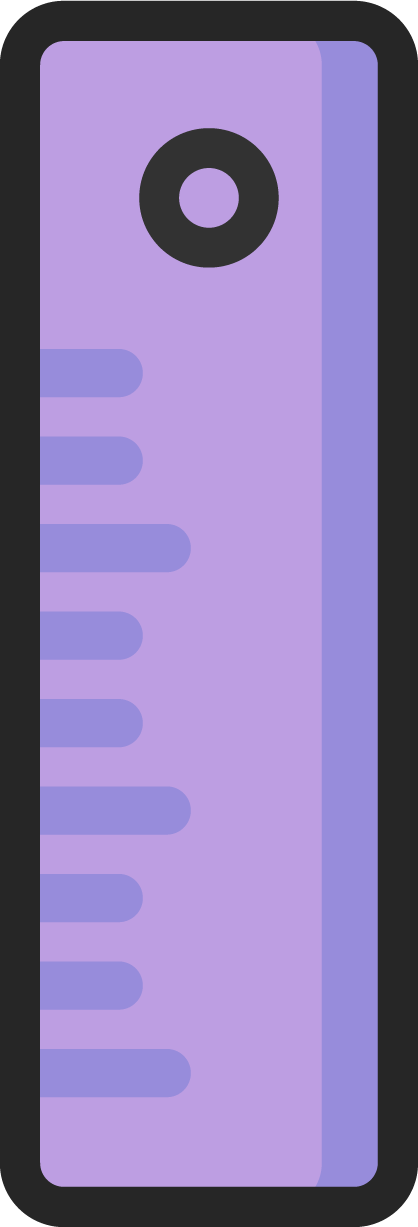 4; 5
b. Những số vừa lớn hơn 3 vừa bé hơn 6 là:
2. Chọn câu trả lời đúng.
Ghép hai trong ba thẻ số bên được tất cả bao nhiêu số có hai chữ số ?
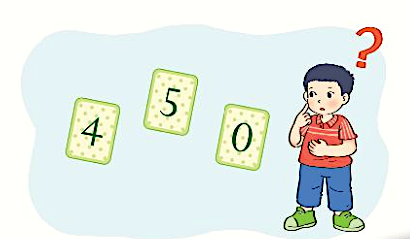 A
A.    6
B
B.    5
C
C.   4
Các số có 2 chữ số ghép được từ 3 thẻ số trên là: 40; 45; 50; 54.
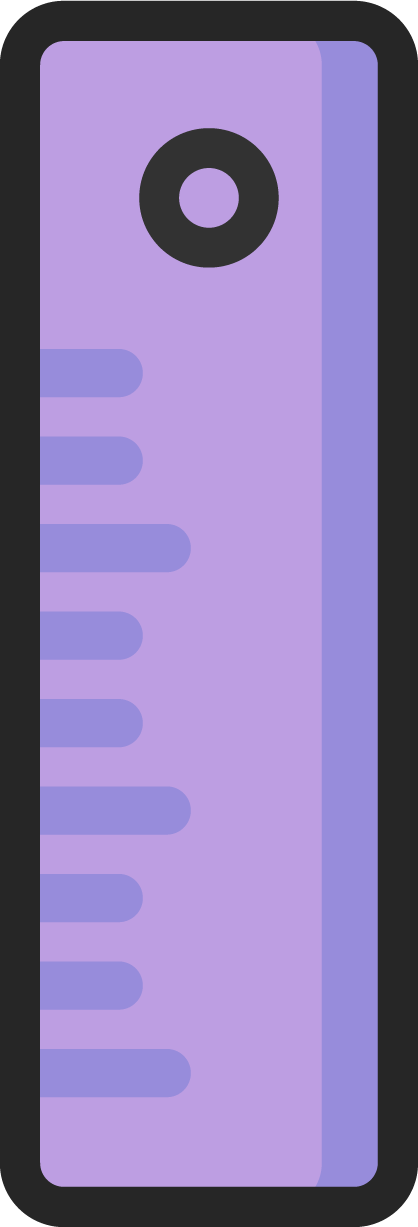 3. Số ?
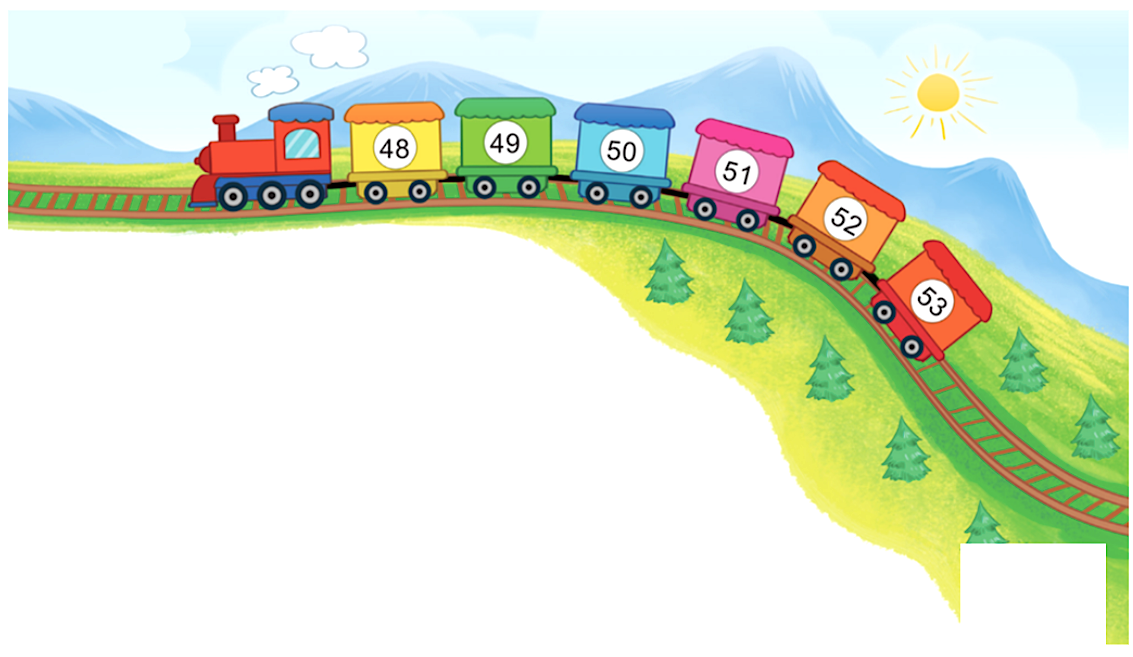 a. Toa liền sau của toa        là toa
    Toa liền trước của toa        là toa
51
50
51
50
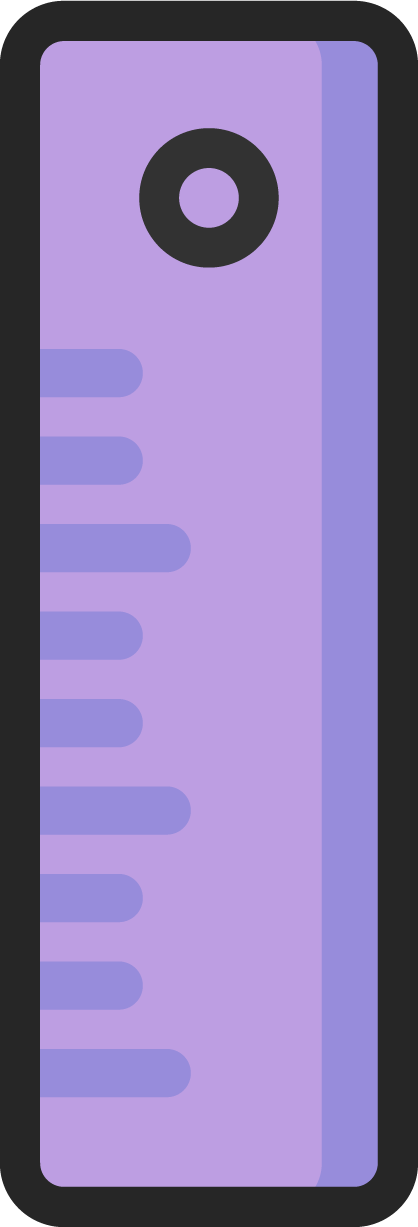 3. Số ?
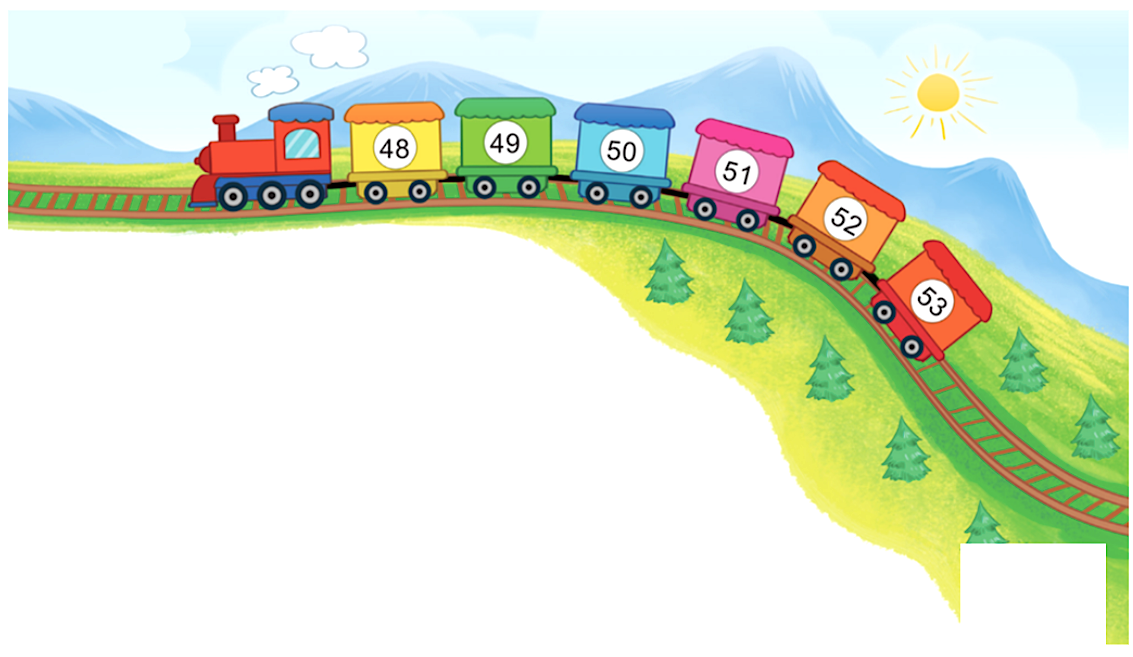 49
52
53
48
b. Toa liền trước của toa        là toa
    Toa liền sau của toa         là toa
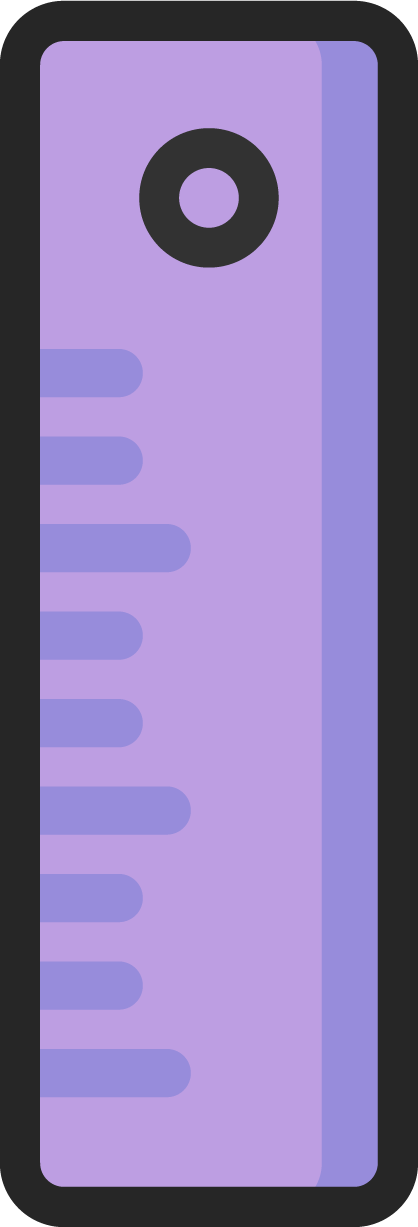 3. Số ?
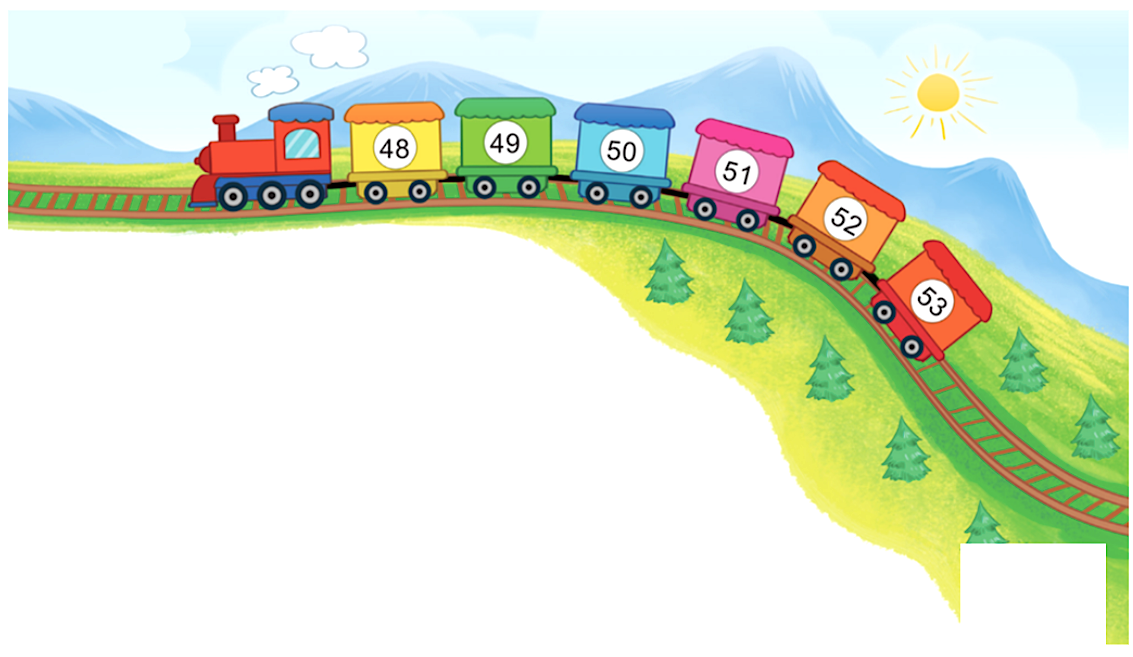 50
51
49
53
50
51
52
c. Ở giữa toa       và toa        là toa 
    Ở giữa toa       và toa        là toa         và toa
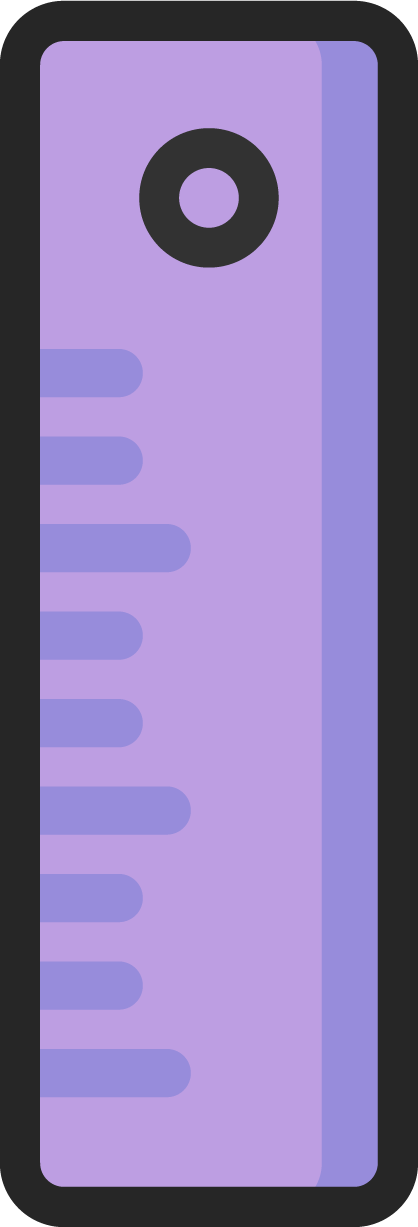 4. Số?
54
52
87
85
70
68
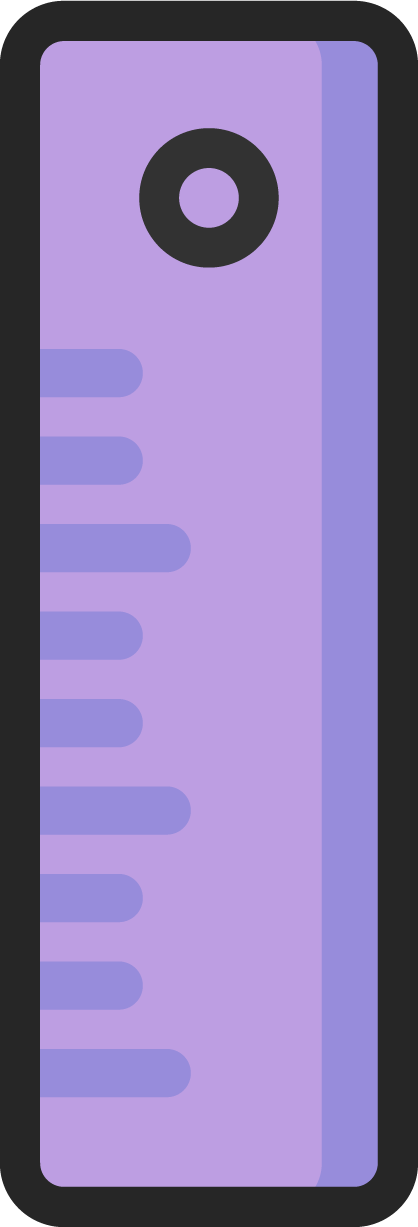 73
71
5. Thỏ trắng, thỏ nâu, thỏ khoang và thỏ xám đang chuẩn bị thi chạy. Các làn được đánh số từ bé đến lớn.
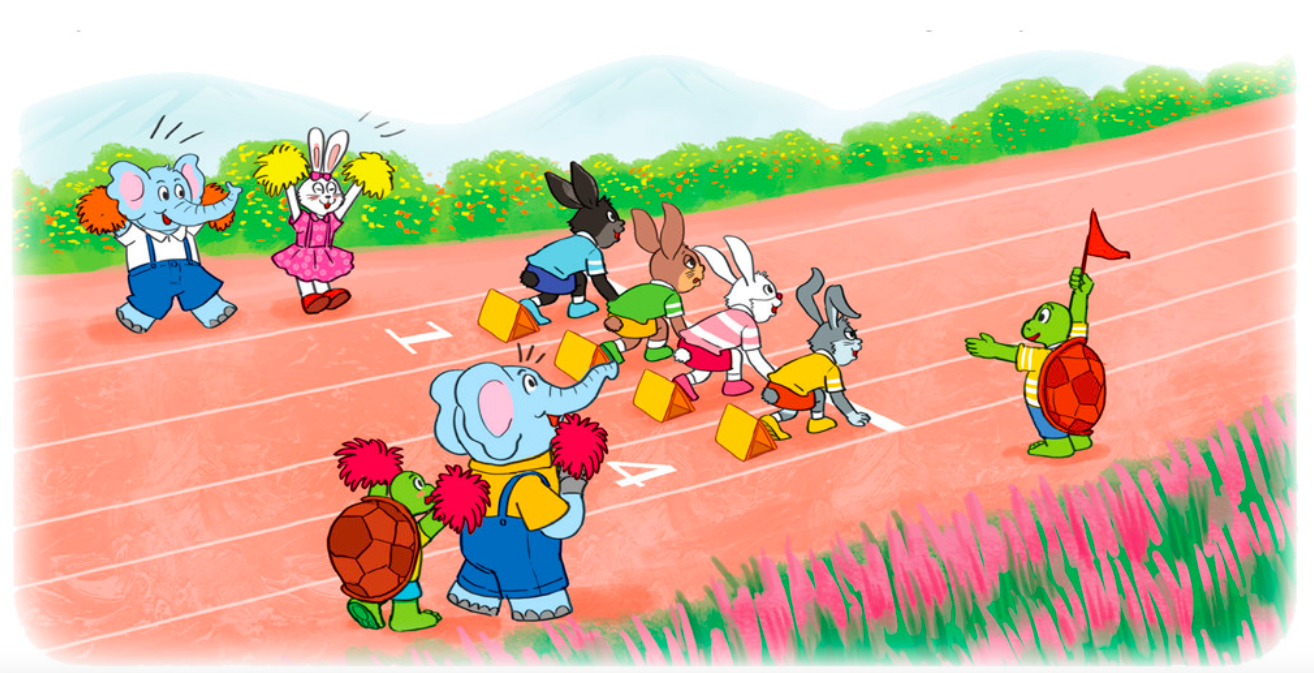 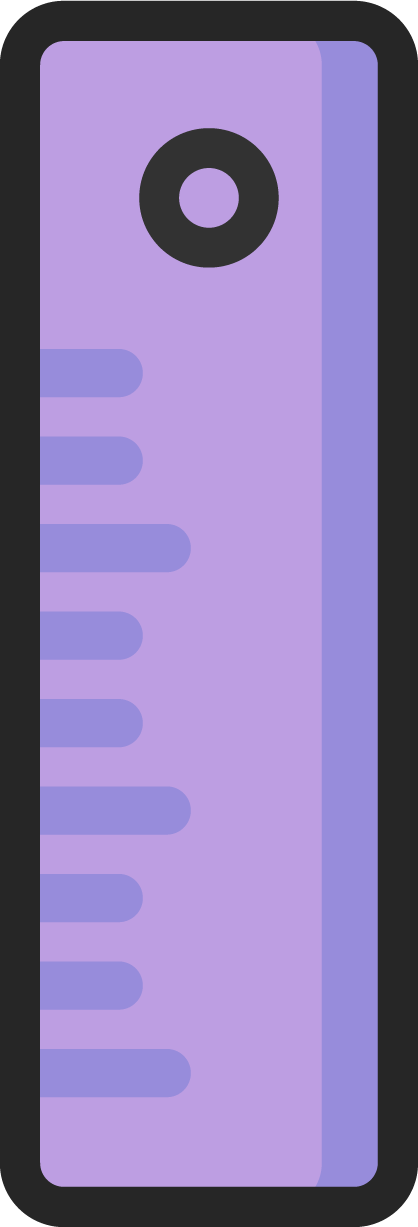 Thỏ xám chạy ở làn số mấy?
 Thỏ xám chạy ở làn số 4.
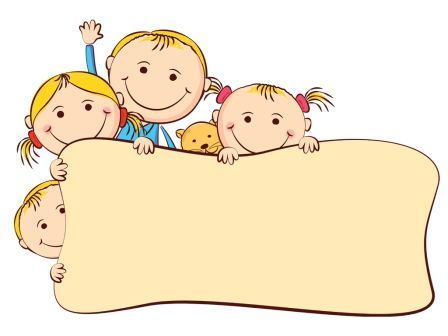 Củng cố bài học